美洲华语第三册
第四课(简体)
第一周
课前活动
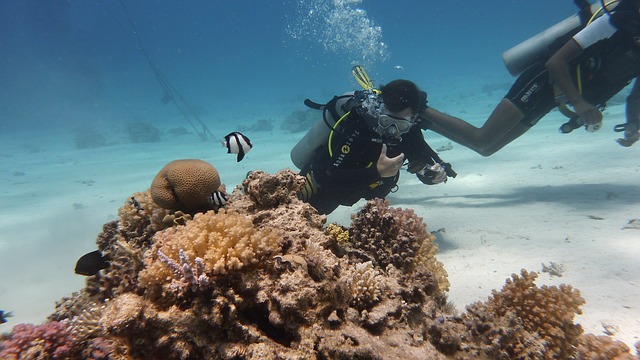 认识海洋小动物
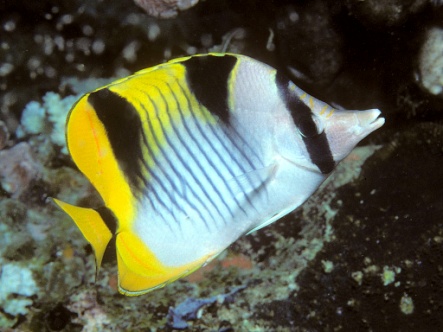 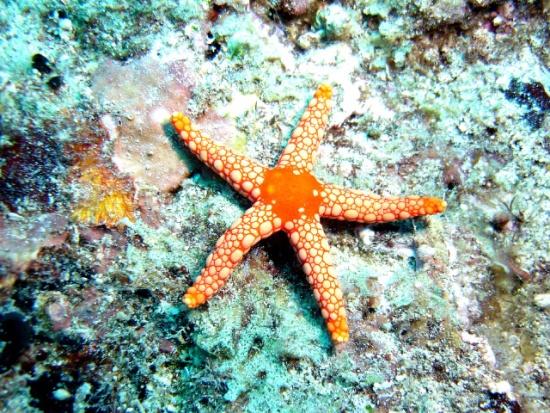 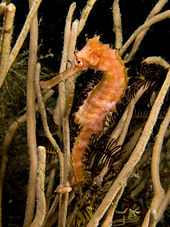 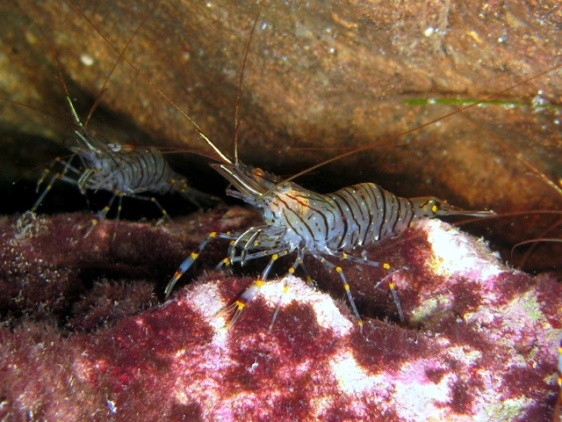 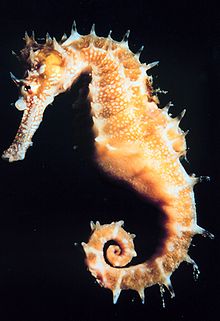 说故事－西游记二(金箍棒)请到美洲华语网站下载ppt或利用美洲华语创作天地 http://blog.huayuworld.org/meizhouworld
可先让学生只看图片，请学生用中文把故事说出来，利用大家的想像力，再看文字或听故事以强化对故事的了解。
课文：海洋里的世界
推廌影片：跟巧虎看海底动物（长度约三分钟） http://www.youtube.com/watch?v=WraQ148PRsQ
推廌影片：澳洲海底实景（长度约四分半） http://www.youtube.com/watch?v=EKFbPp398TM
听一听
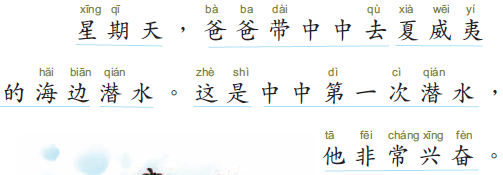 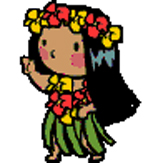 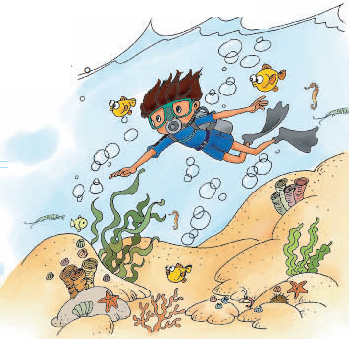 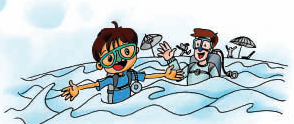 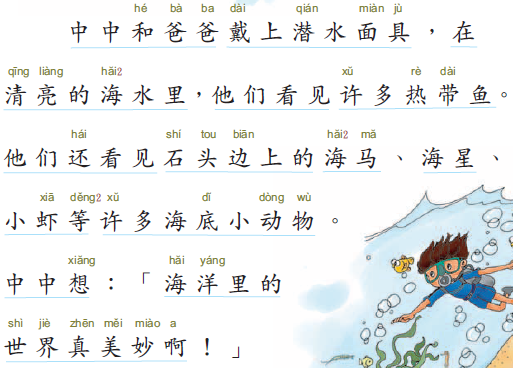 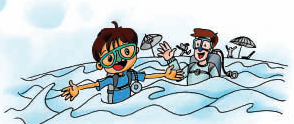 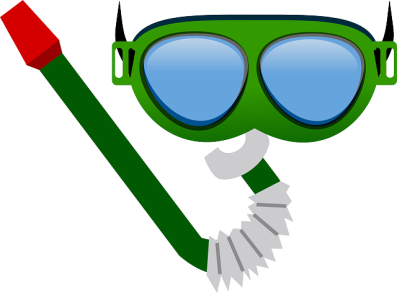 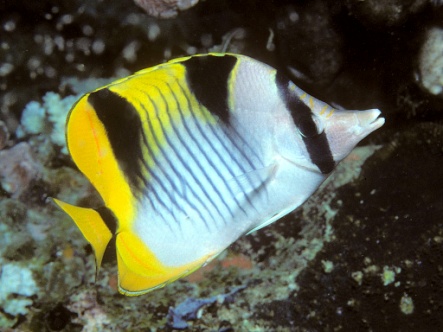 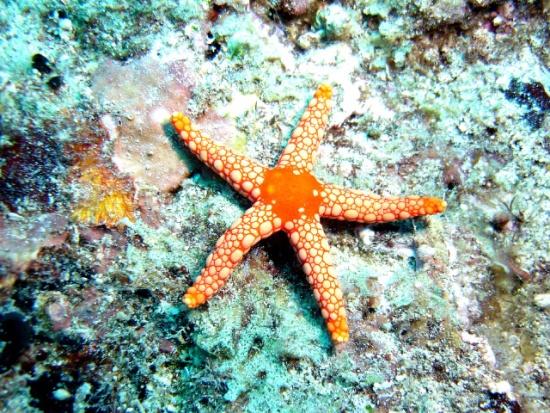 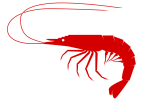 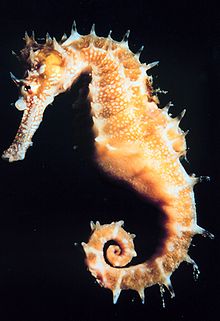 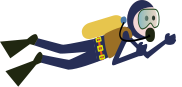 听一听
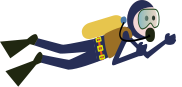 听一听
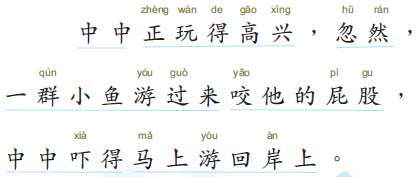 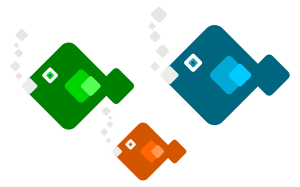 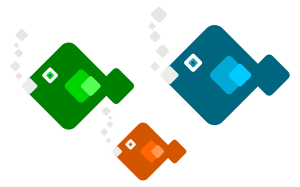 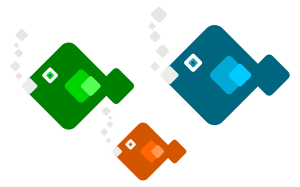 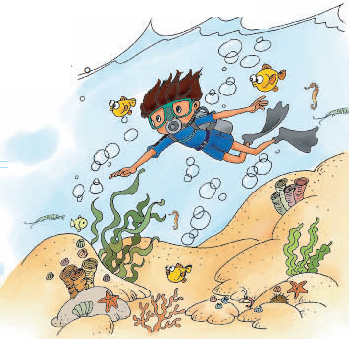 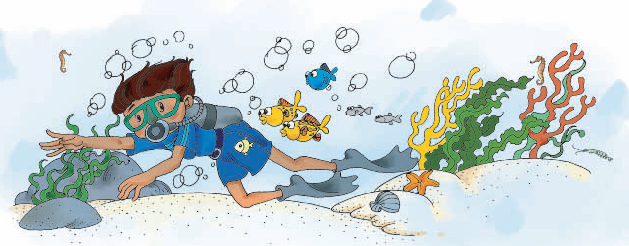 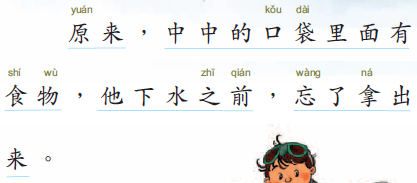 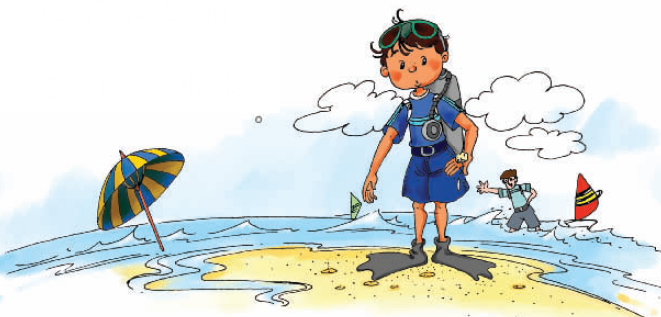 听一听
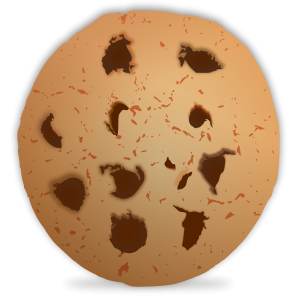 第一周生字
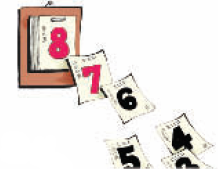 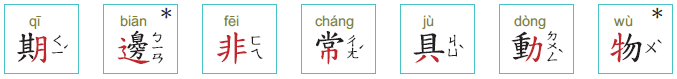 日期
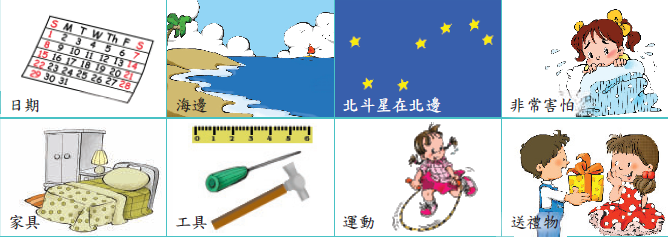 吳秀美老師  提供
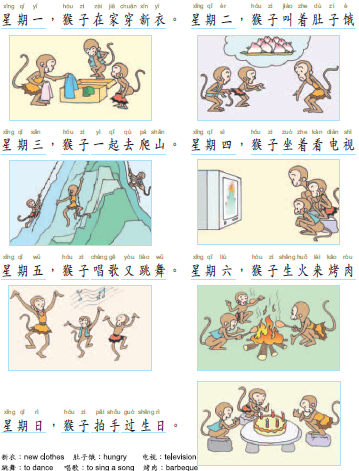 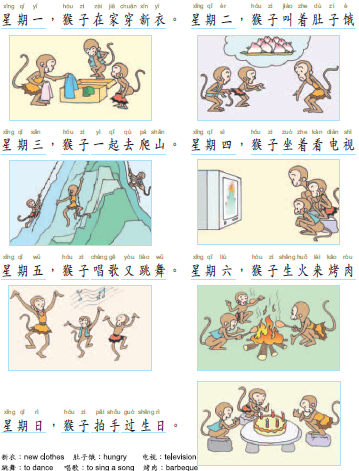 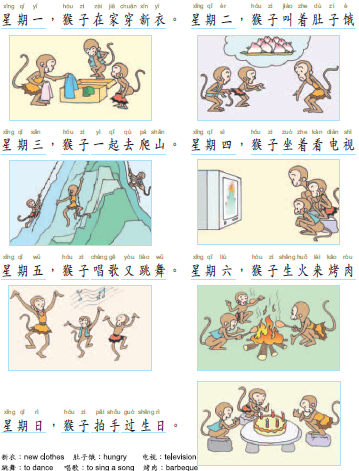 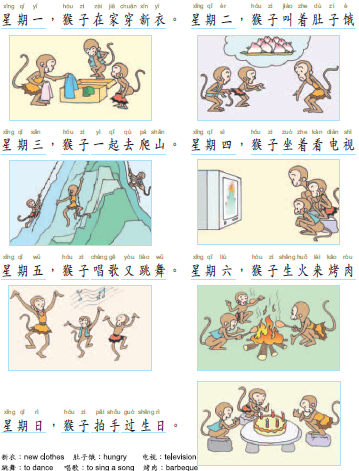 第一册第十课课文
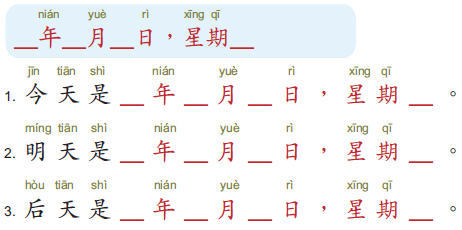 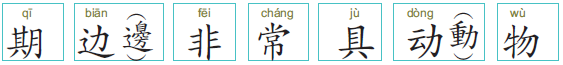 海边
北边
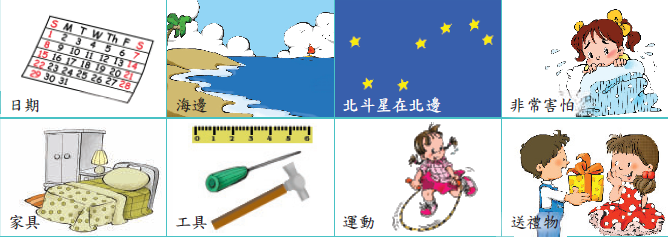 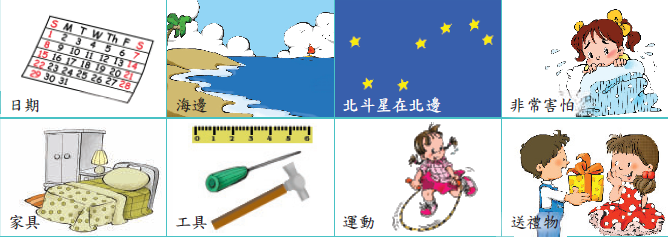 边
边
方位
南边
上边
东边
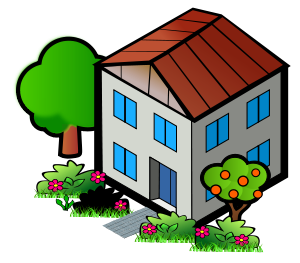 右边
左边
西边
下边
北边
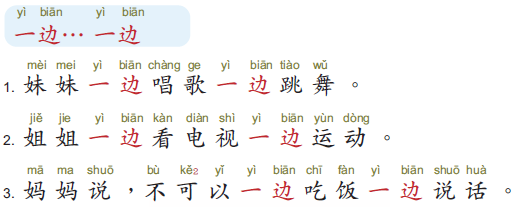 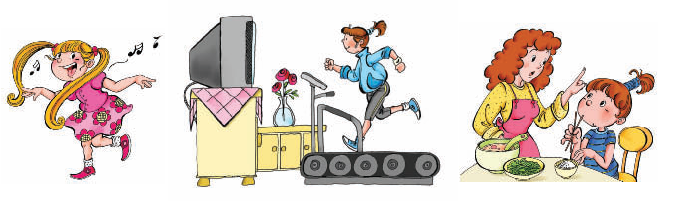 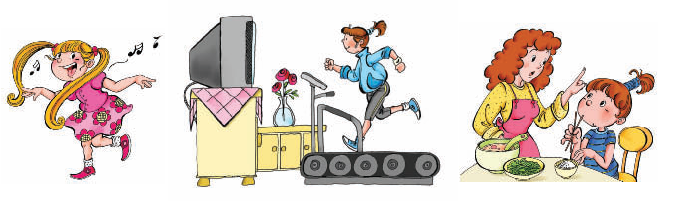 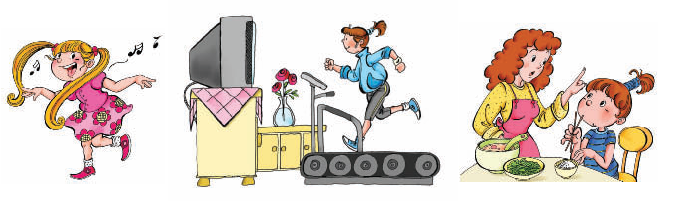 练习说:一边…一边
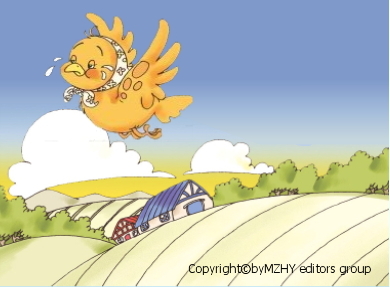 鸟妈妈一边飞一边哭 。
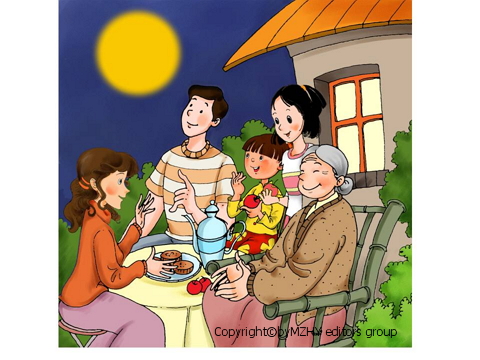 大家一边吃月饼一边看月亮 。
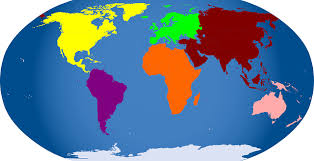 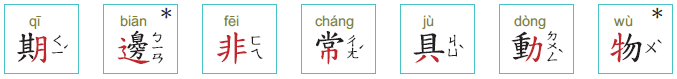 非常害怕
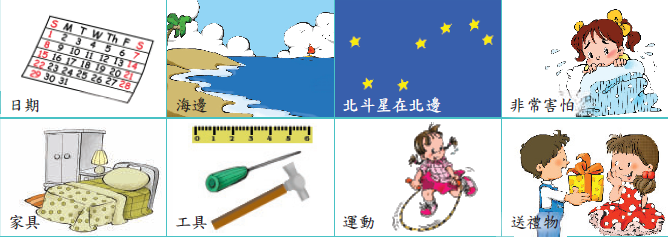 非洲
吳秀美老師  提供
非常开心
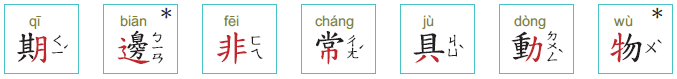 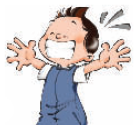 非常大声
非常害怕
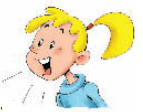 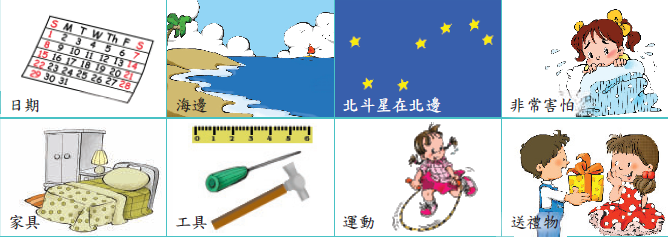 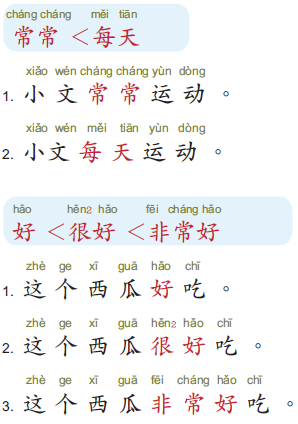 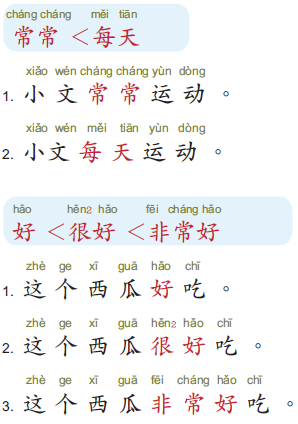 練習說:常常/每天
*友友…看書
友友常常看書。
友友每天看書。
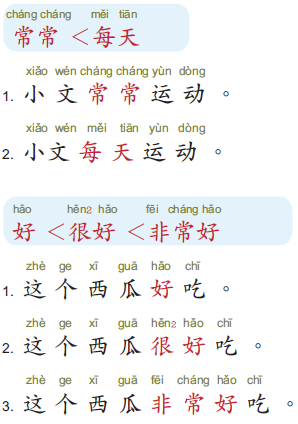 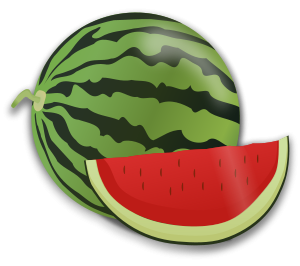 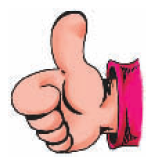 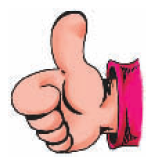 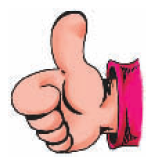 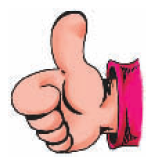 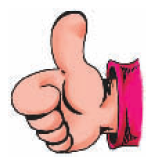 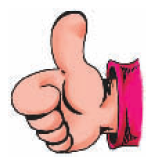 练习说:好/很/非常
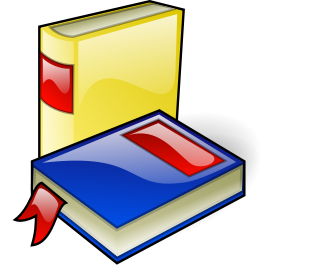 * 这本书…好看
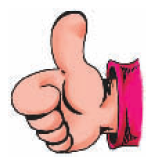 1. 这本书好看 。
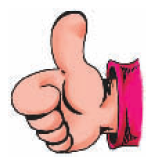 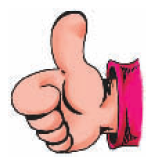 2. 这本书很好看 。
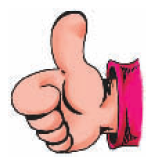 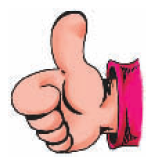 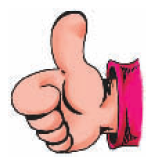 3. 这本书非常好看 。
吳秀美老師  提供
家具
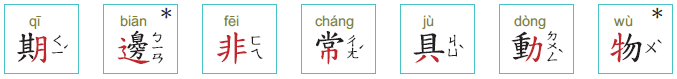 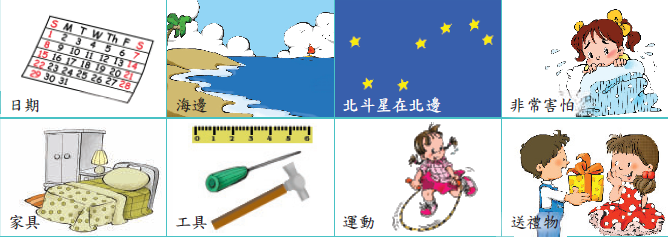 工具
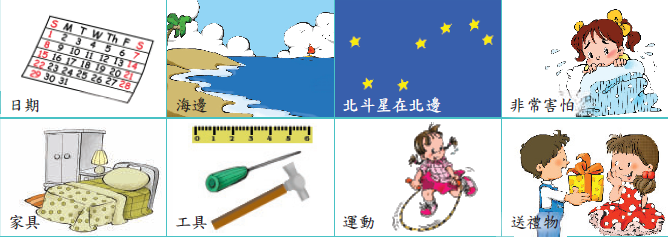 吳秀美老師  提供
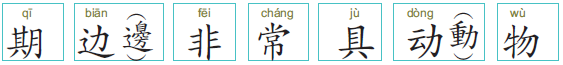 动物园
運动
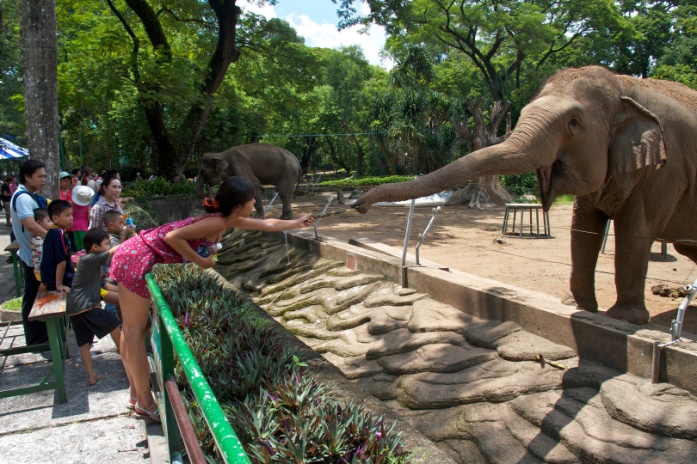 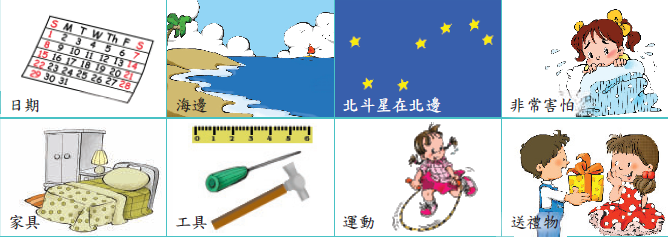 动
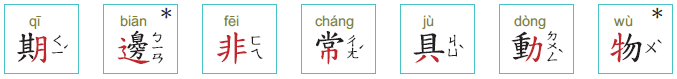 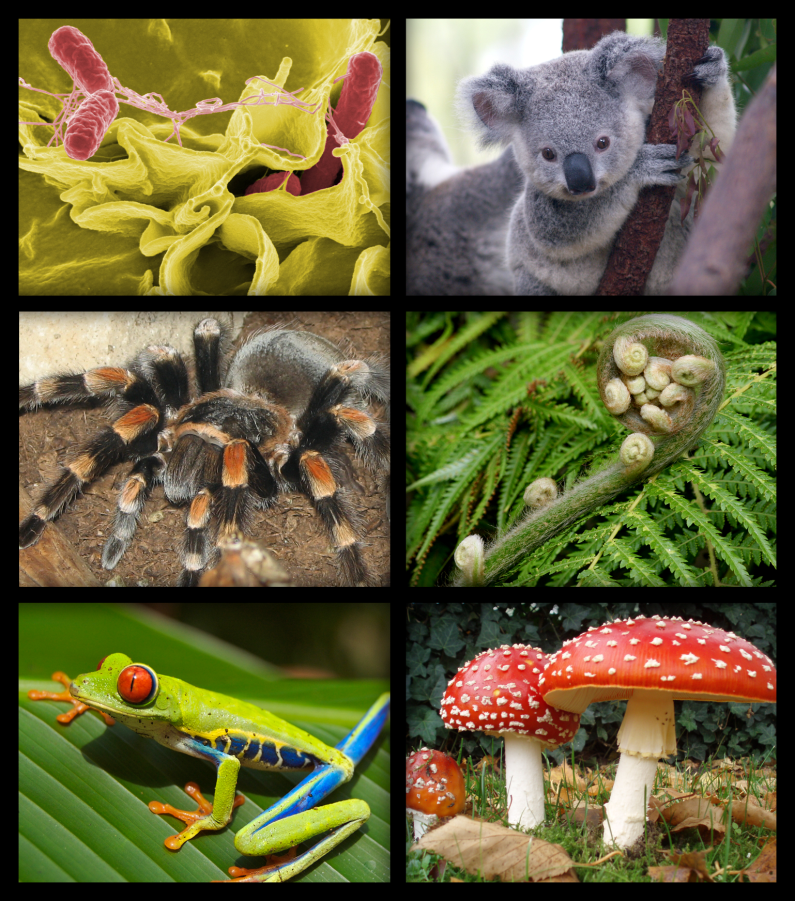 生物
礼物
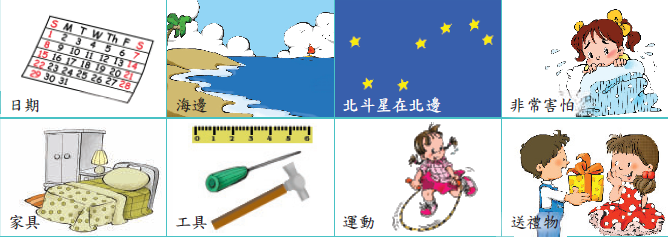 参考资料：教育部重编国语辞典修订本
礼
吳秀美老師  提供
句子练习
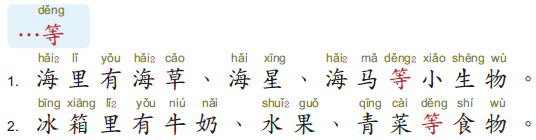 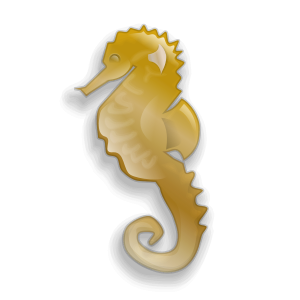 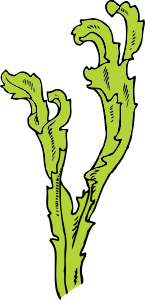 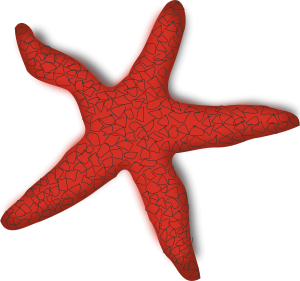 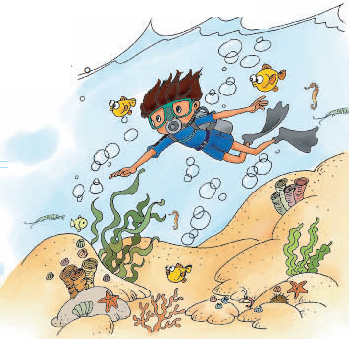 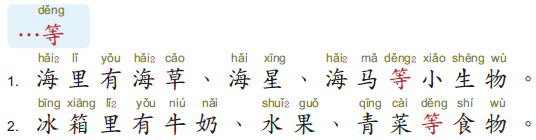 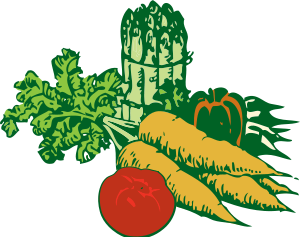 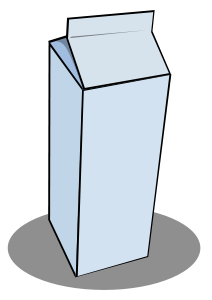 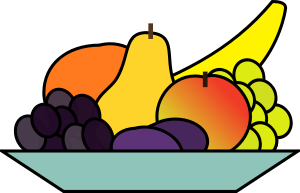 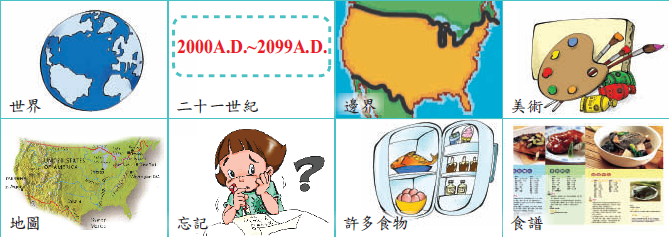 练习说
* 动物园里有…等动物 。
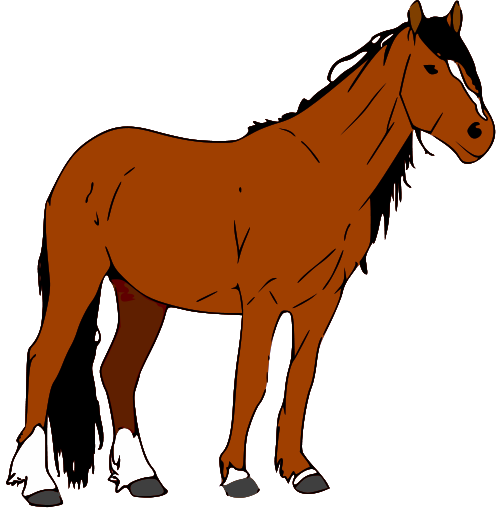 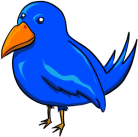 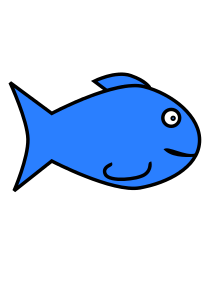 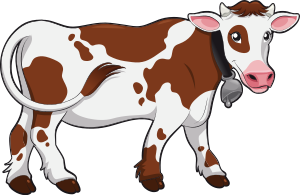 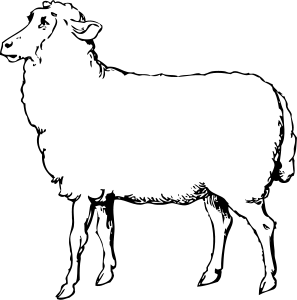 1. 动物园里有牛丶羊丶马丶鸟丶鱼…等动物 。
第二周
课文：海洋里的世界（念一念）
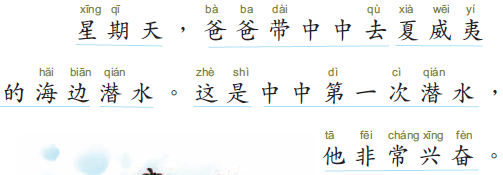 念一念
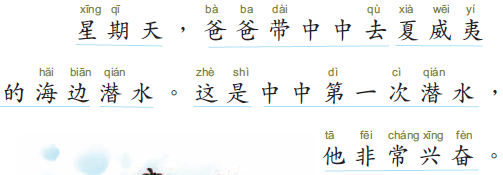 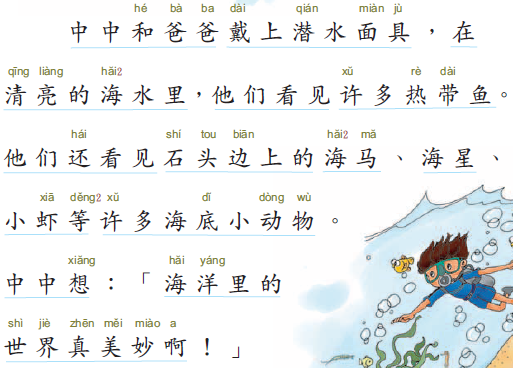 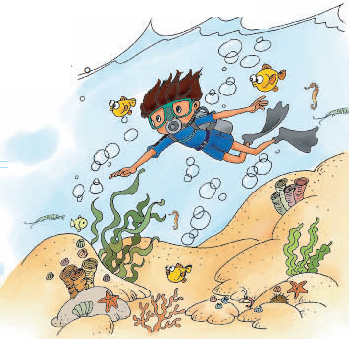 念一念
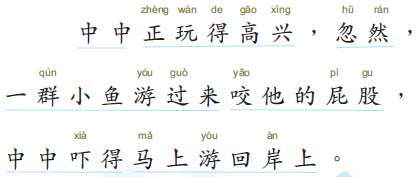 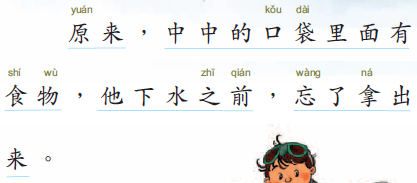 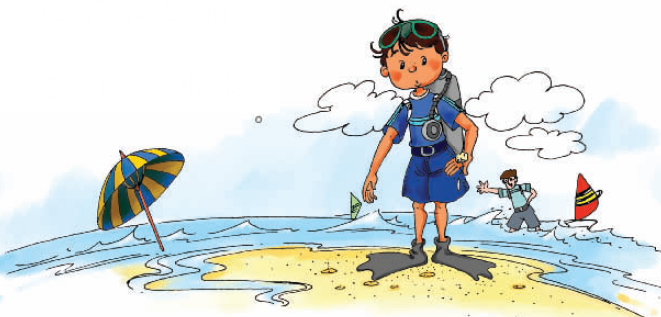 第二周生字
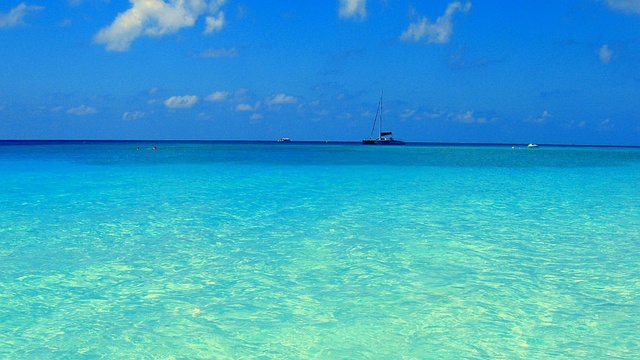 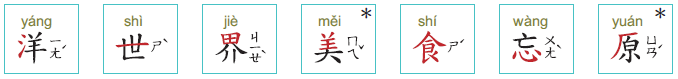 海洋
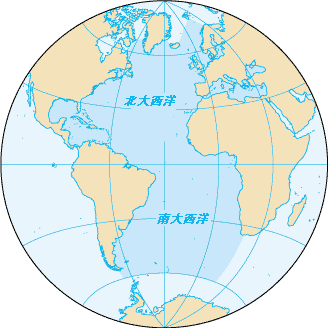 哥伦比亚海
大西洋
吳秀美老師  提供
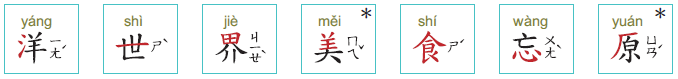 二十一世紀
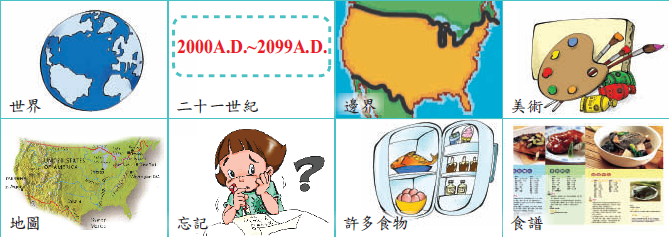 世界
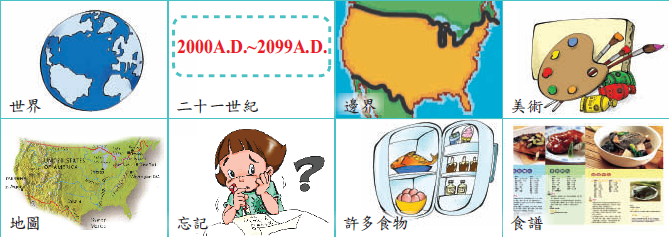 吳秀美老師  提供
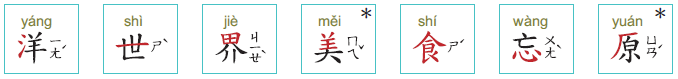 边界
世界
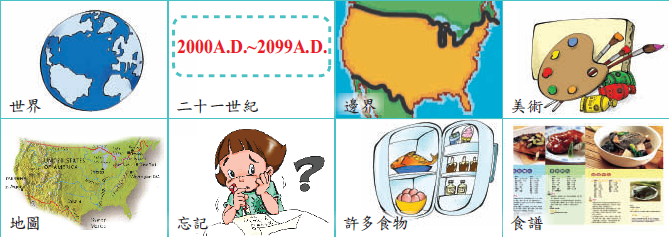 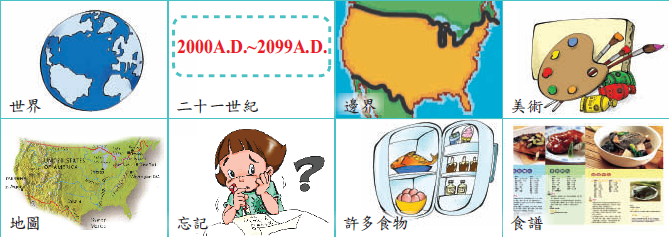 吳秀美老師  提供
认识海洋世界
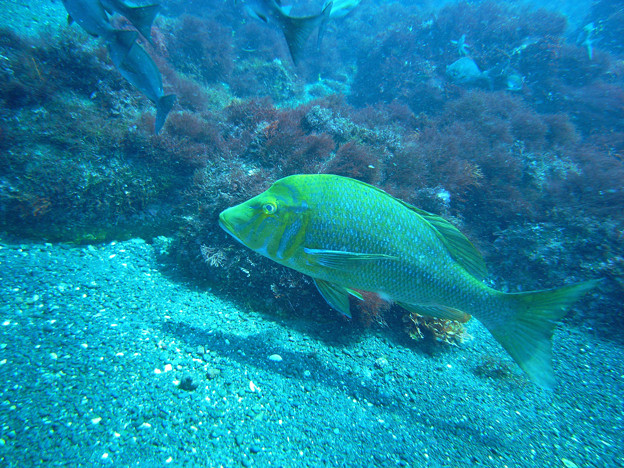 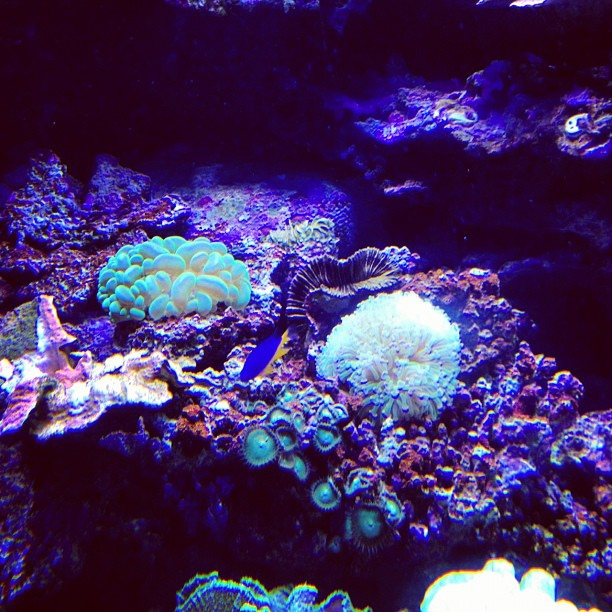 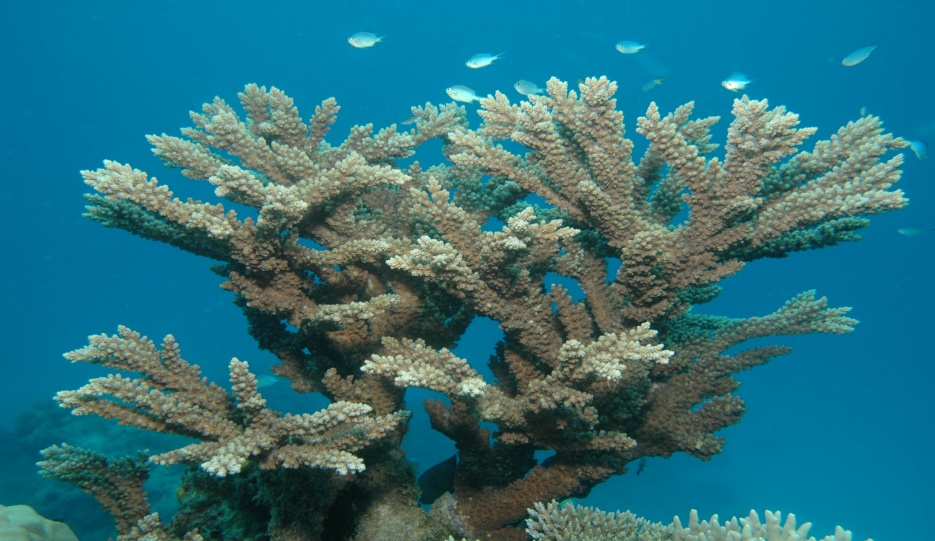 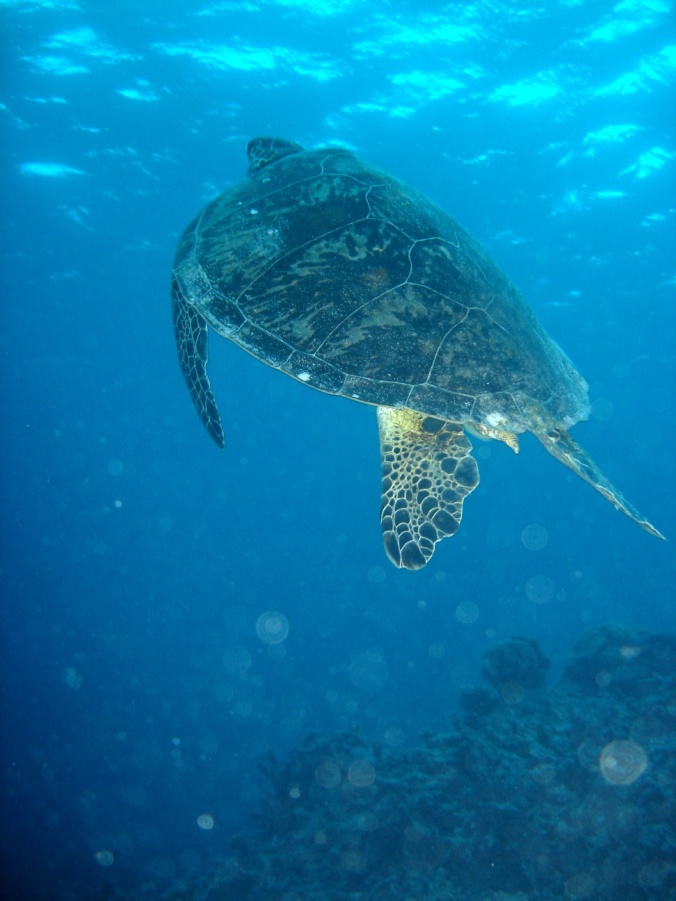 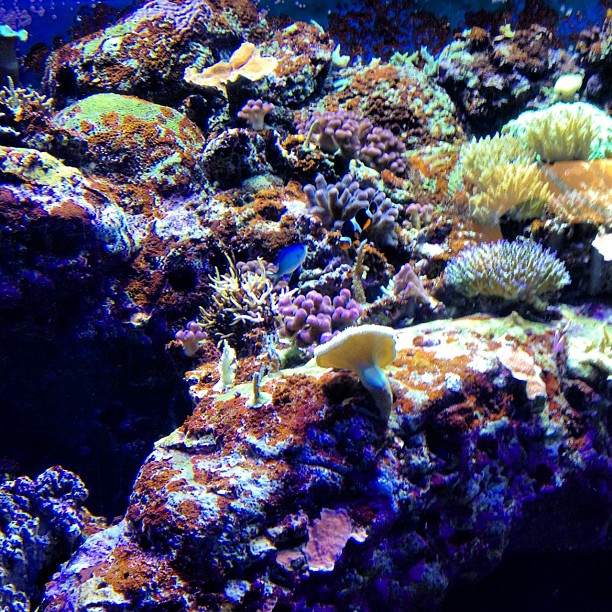 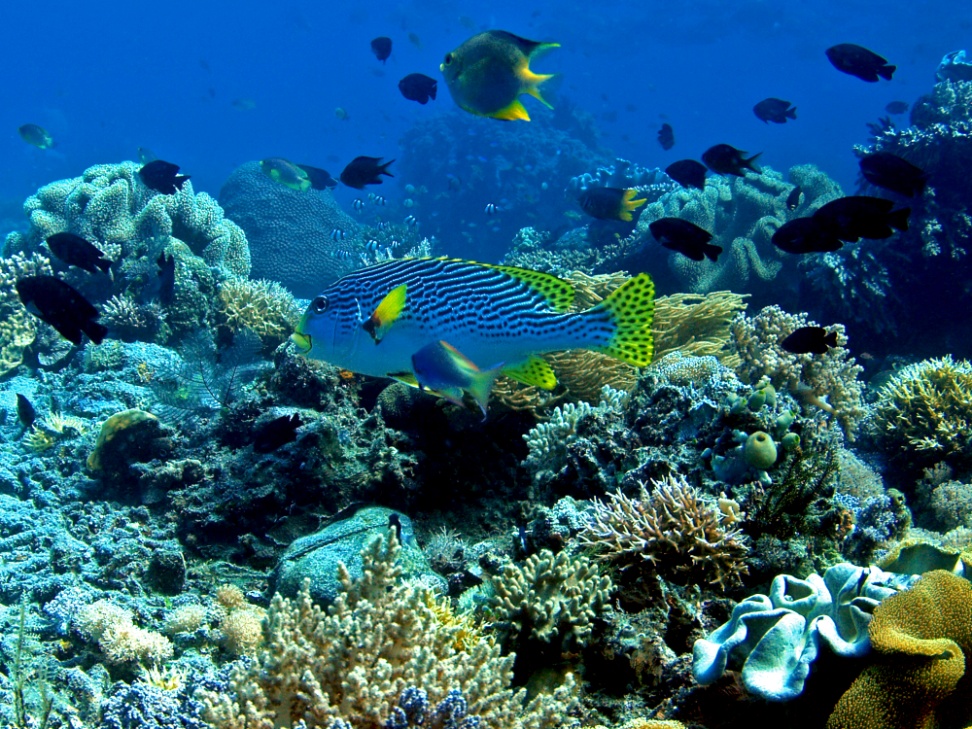 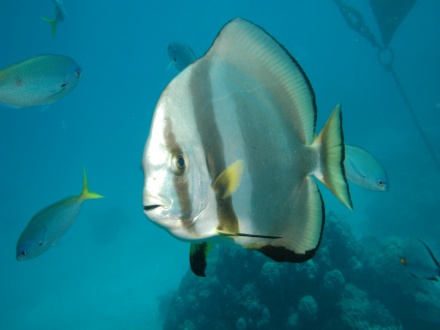 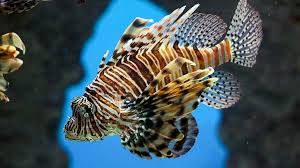 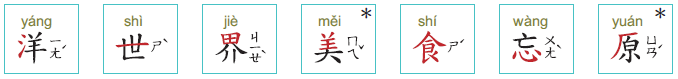 美国
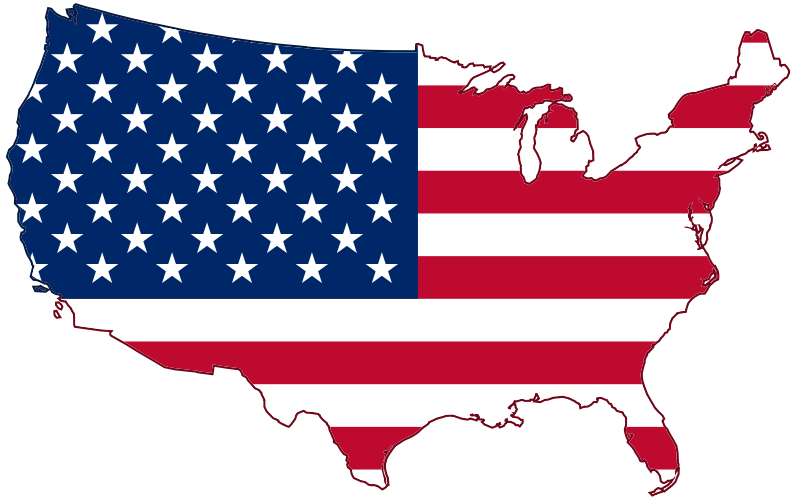 美術
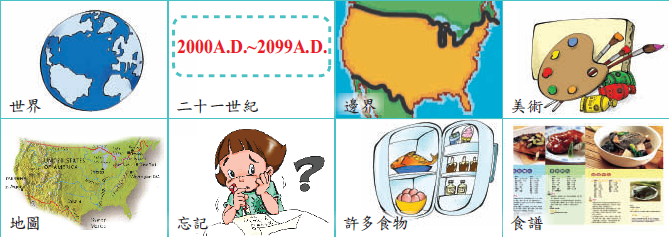 吳秀美老師  提供
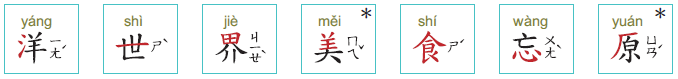 食物
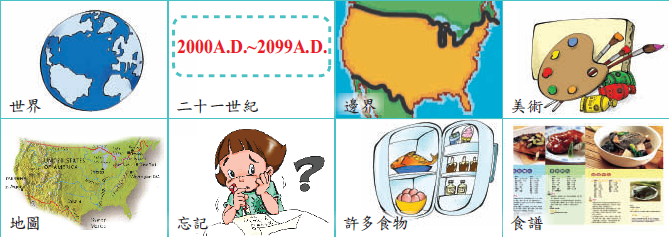 食谱
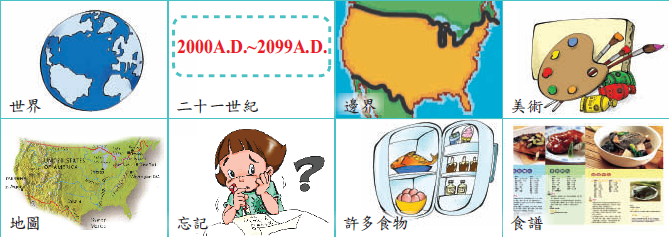 许
谱
点心食谱
念一念
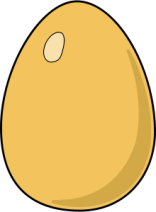 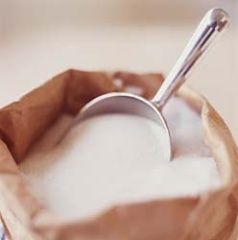 5.一包糖
1.三个蛋
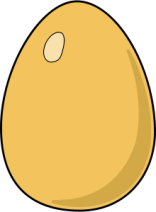 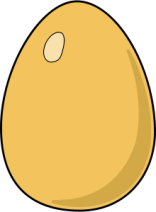 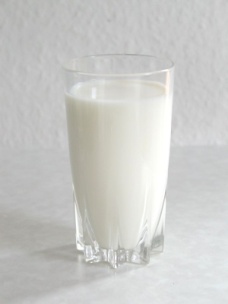 2.一杯牛奶
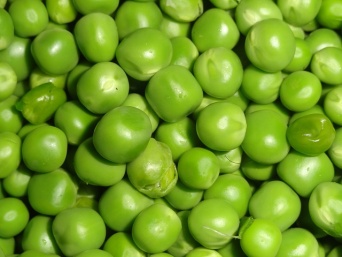 4.一把青豆
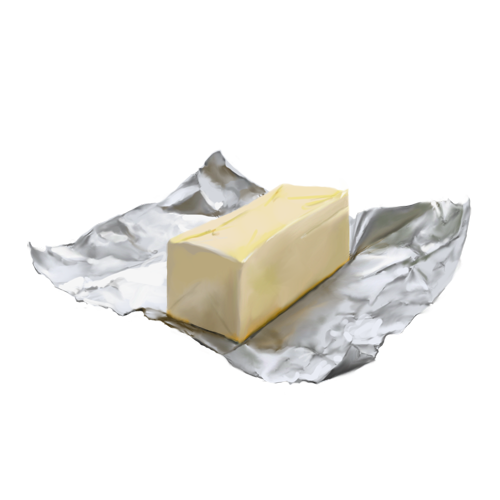 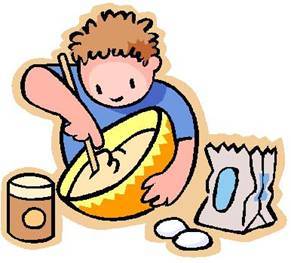 3. 一条牛油
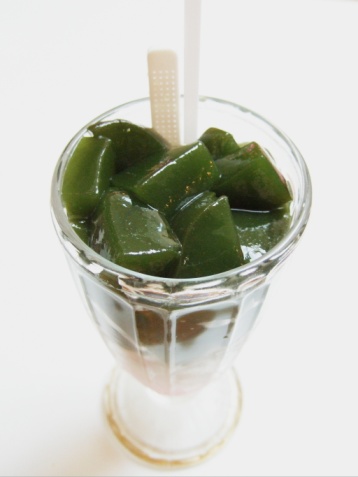 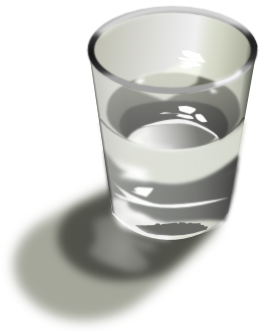 4.半杯水
吳秀美老師  提供
忘记
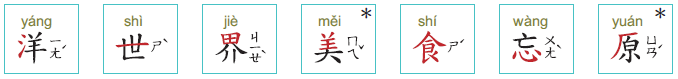 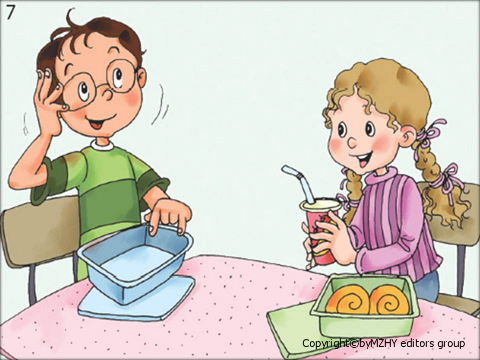 忘记
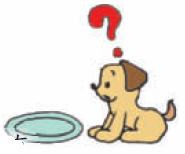 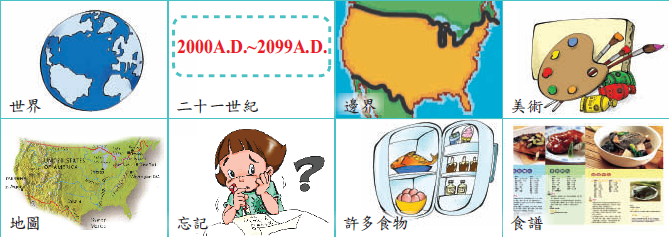 忘记
吳秀美老師  提供
原谅
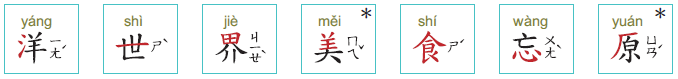 對不
沒关系!
对不起!
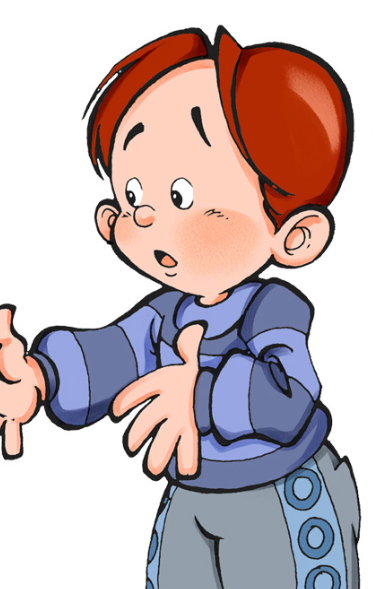 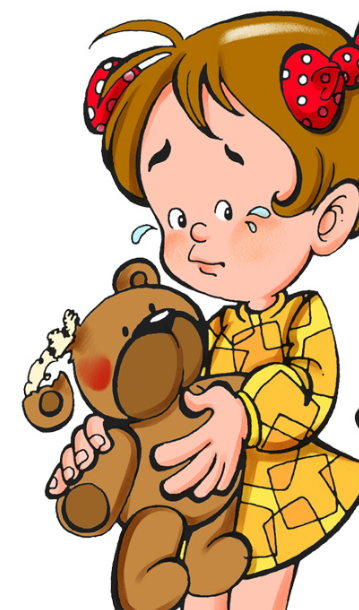 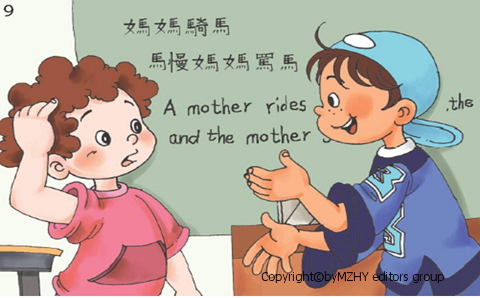 原来
吳秀美老師  提供
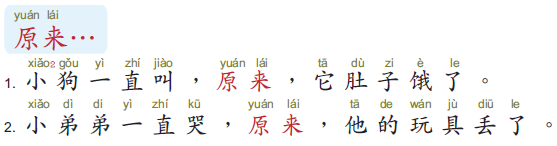 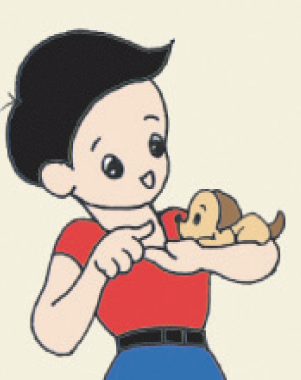 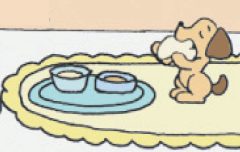 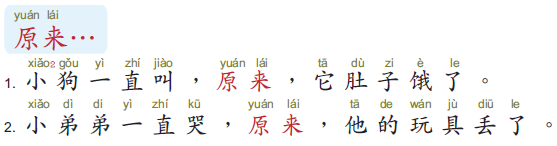 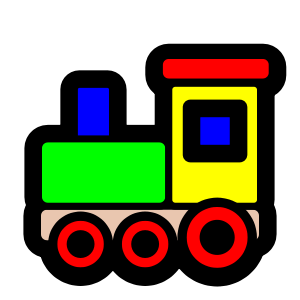 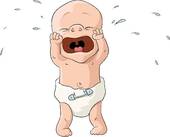 练习说
大家一直跑下山，原来，山上有大火。
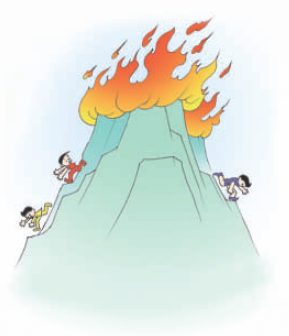 练习说
大家一直爬上山，原来，山下有大水。
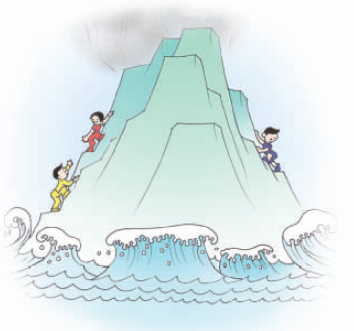 会话练习：草食动物/肉食动物
想一想
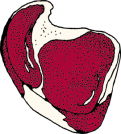 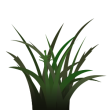 肉食动物
草食动物
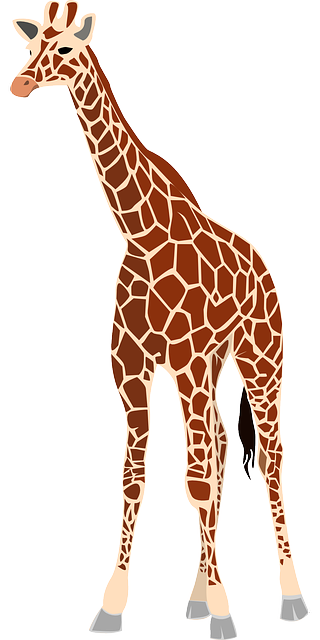 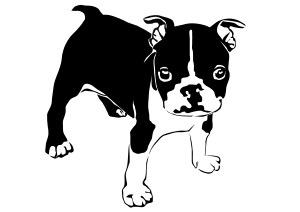 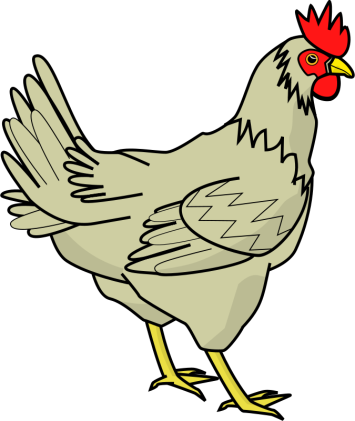 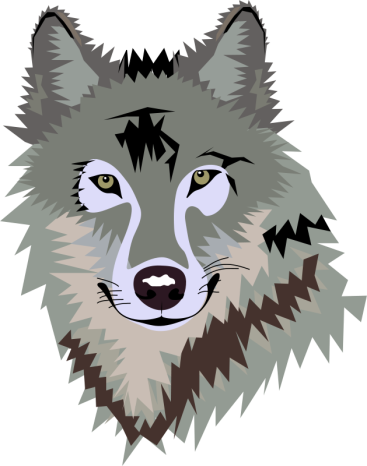 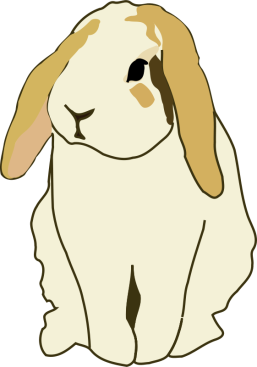 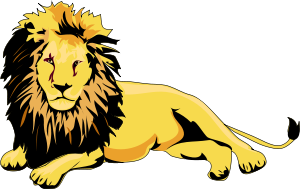 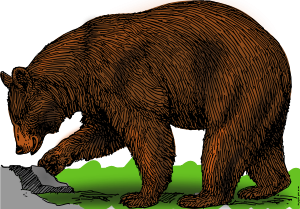 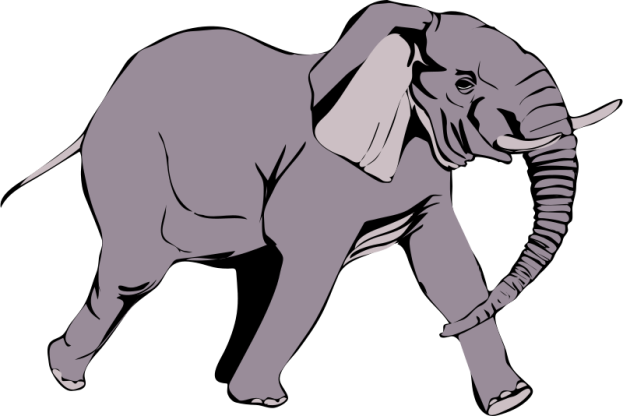 听一听
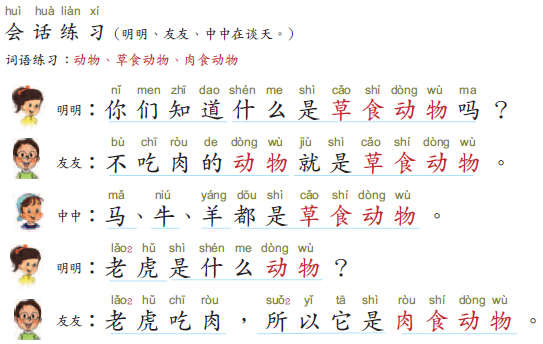 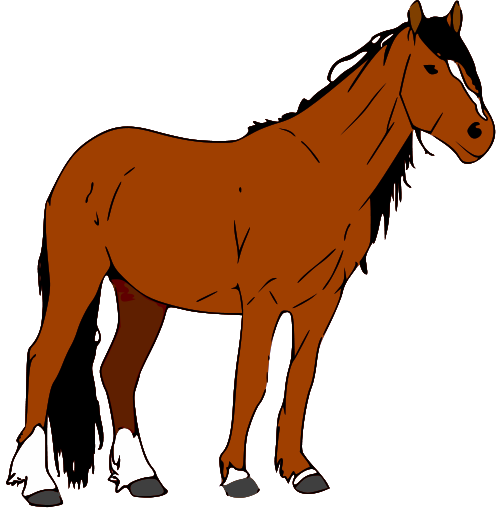 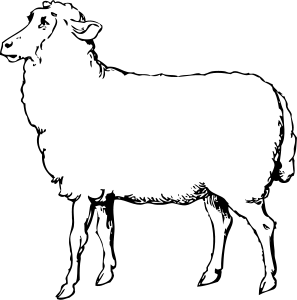 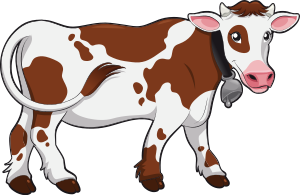 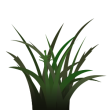 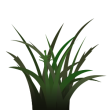 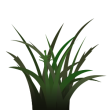 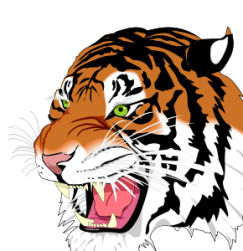 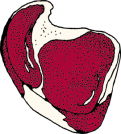 念一念
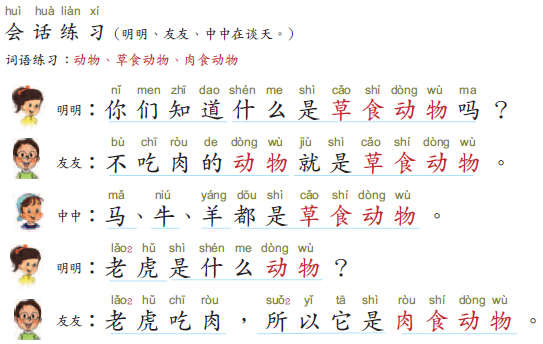 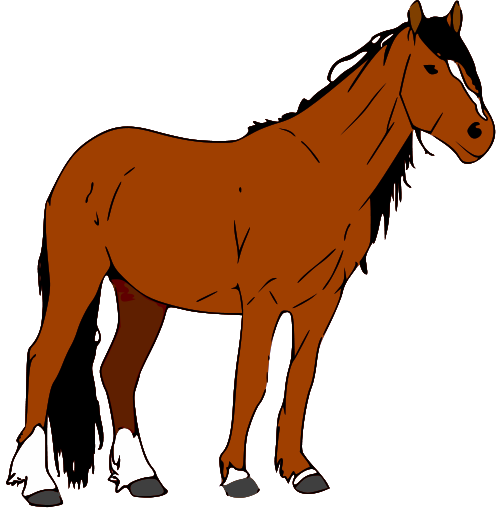 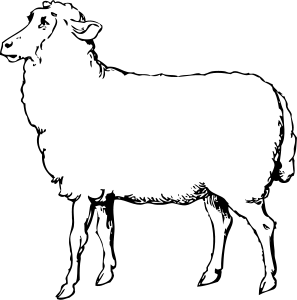 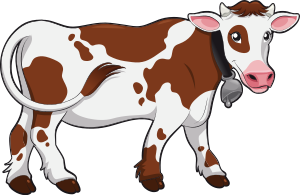 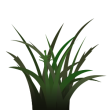 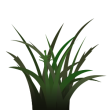 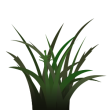 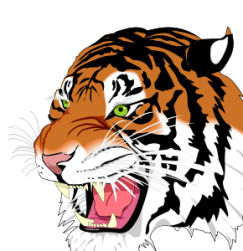 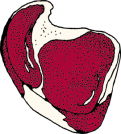